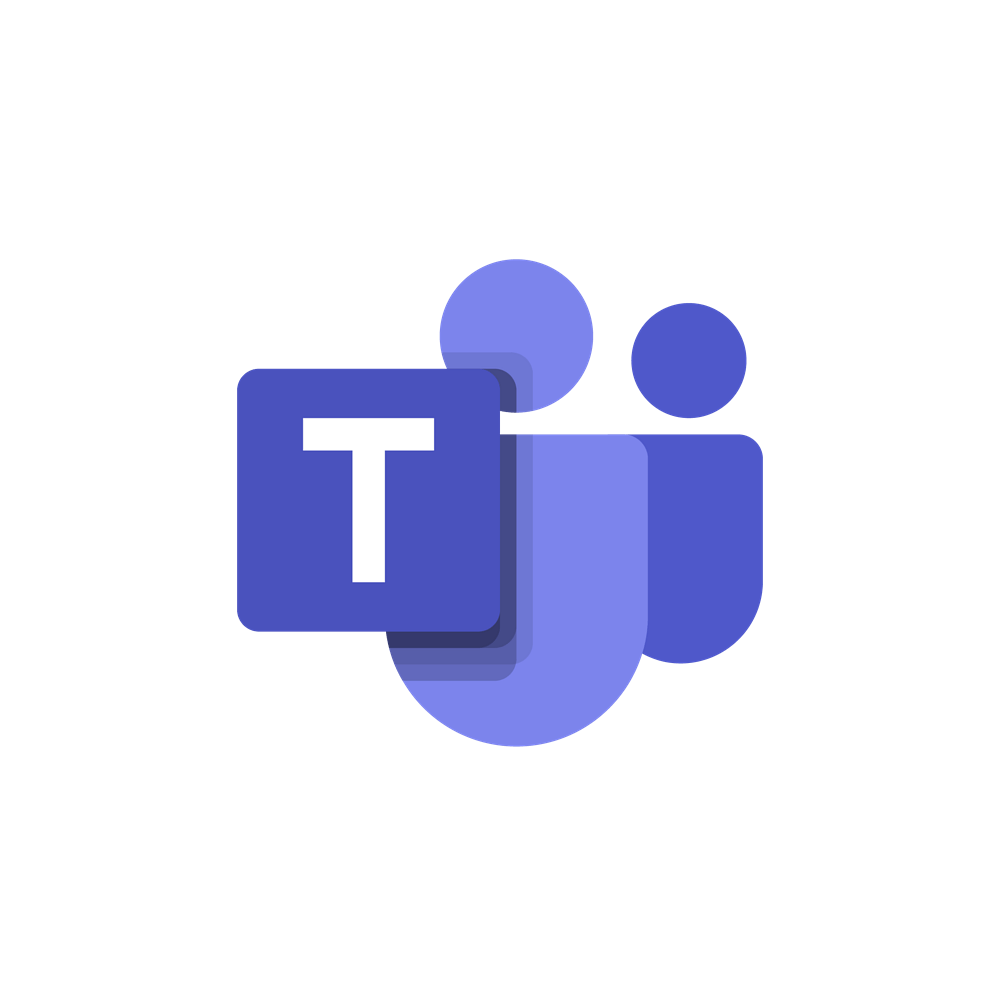 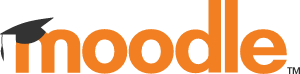 TICS DETECTA
DRA. KIMBERLY RODRÍGUEZ
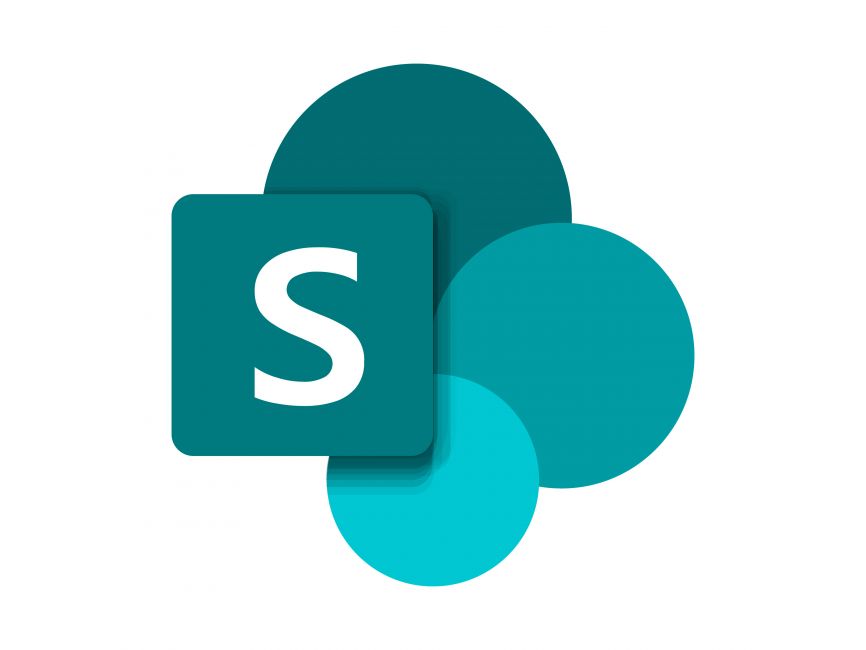 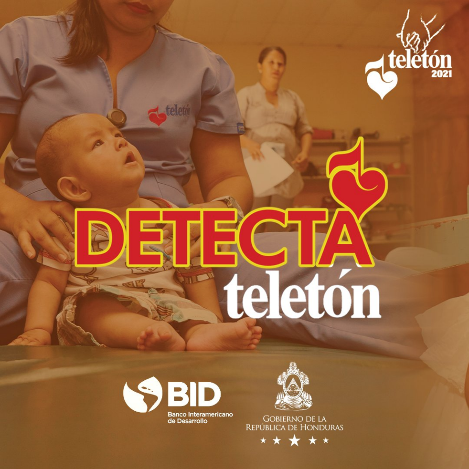 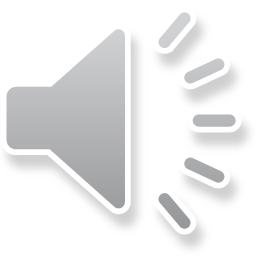 Las Plataformas Colaborativas
Para realizar la capacitación en línea utilizaremos las siguientes plataformas:
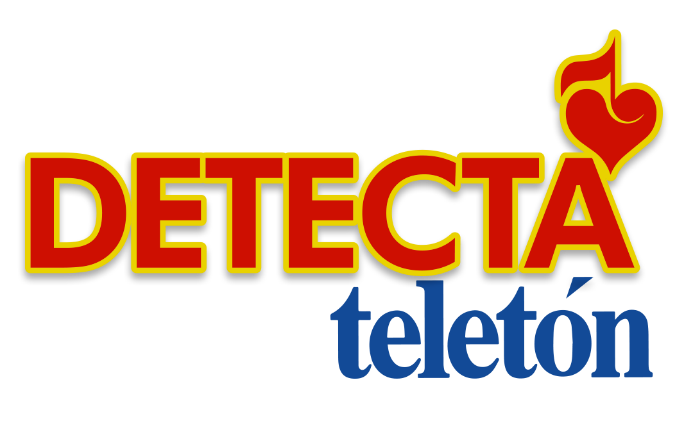 ¿Cuál es el proceso?
Crear una cuenta de Microsoft: Hotmail o Outlook
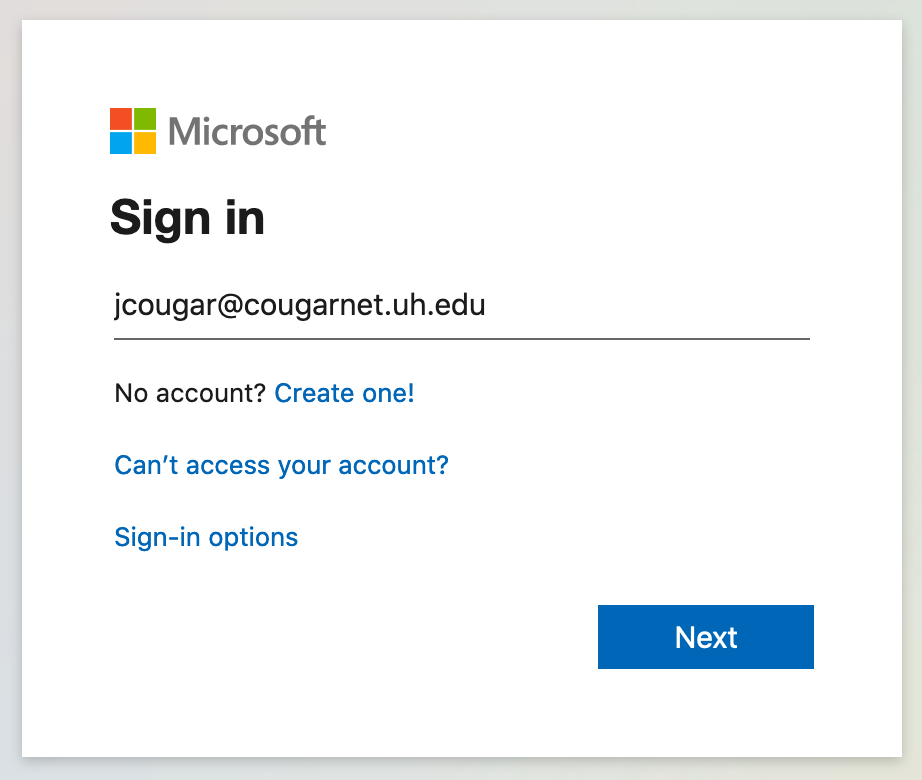 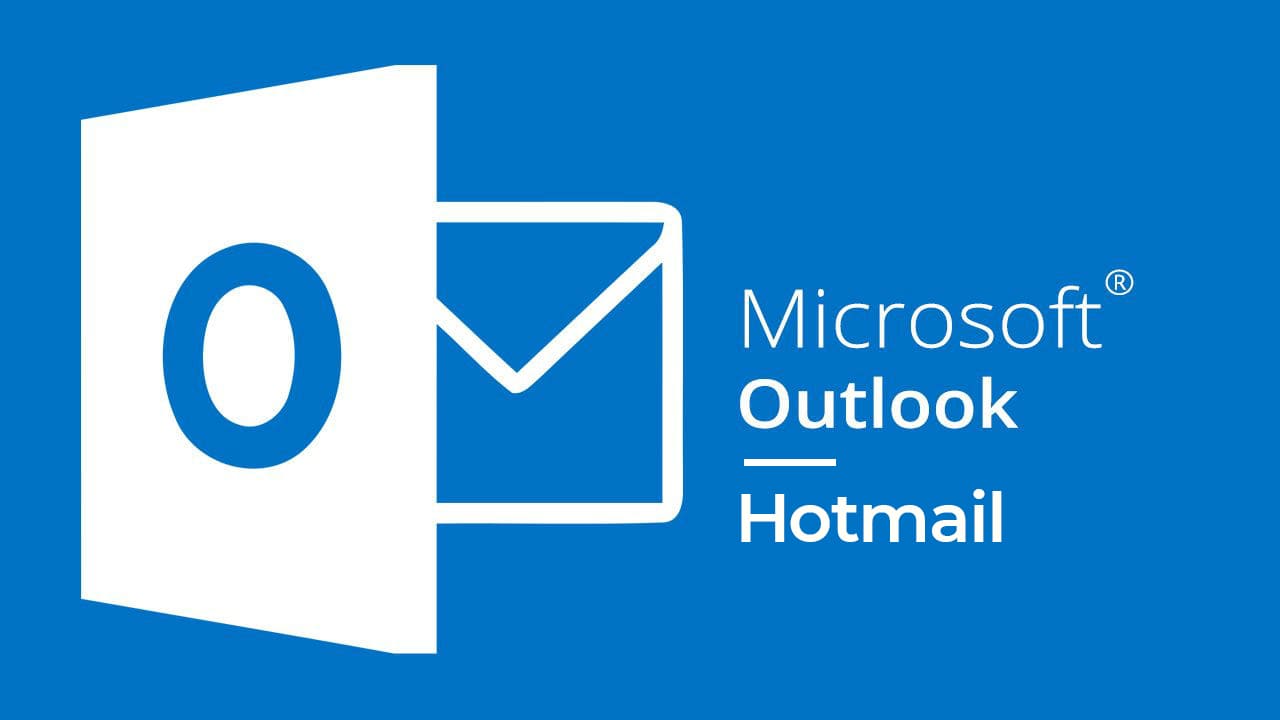 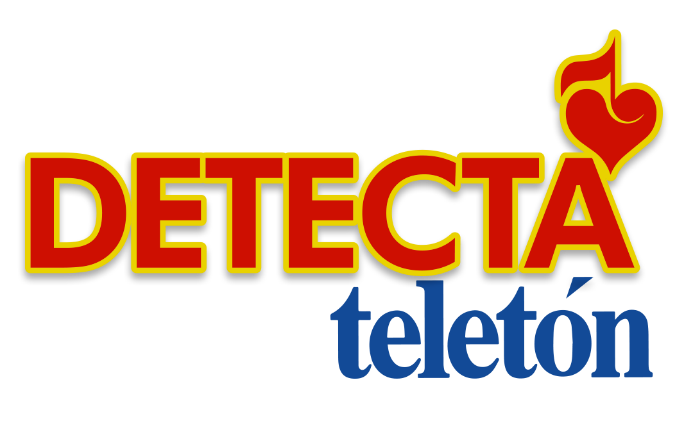 Luego…
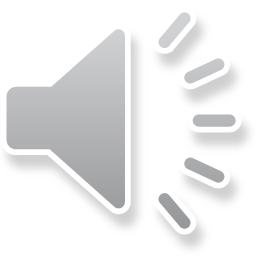 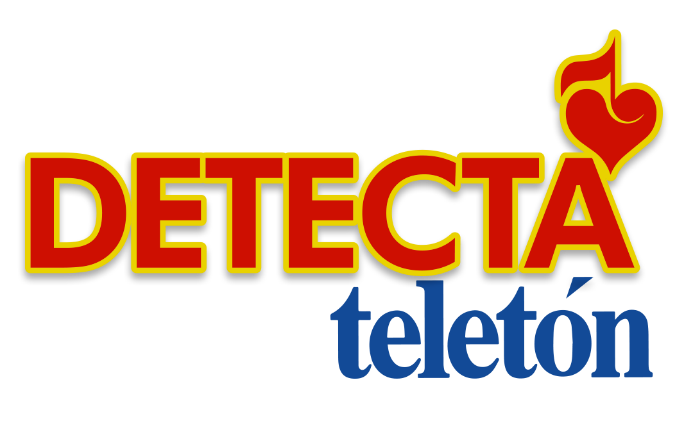 Iniciando el aprendizaje
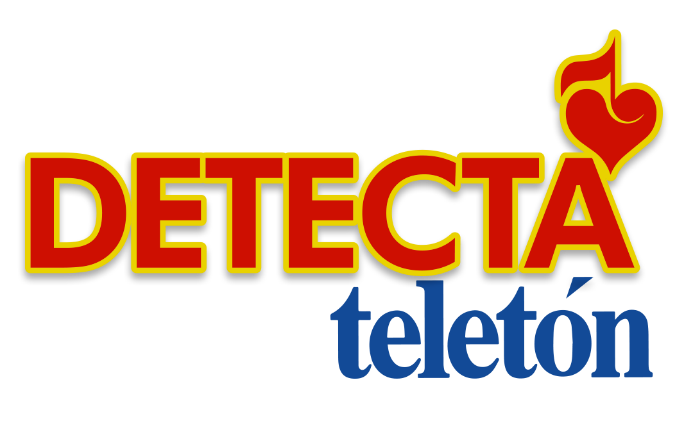 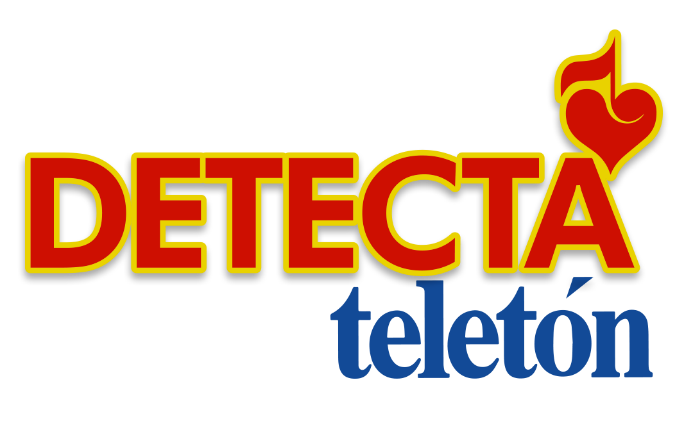 ÉXITOS